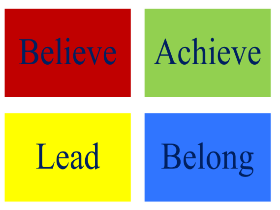 Year 11Information Evening
03/10/24
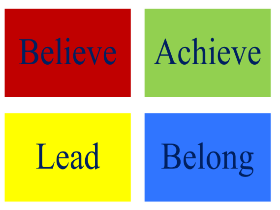 Agenda:
Headteacher Welcome
Head of Science Presentation
Head of English Presentation
Head of Maths Presentation
Careers Leader Presentation
Director of KS4 talk
Head of Year talk
Q and A – refreshments in the canteen
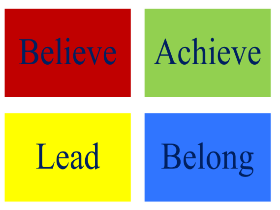 Mr McGuireCo-Headteacher
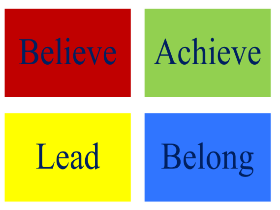 Science
At Hendon School we offer 

Separate Science (3 GCSE) 
Biology
Chemistry 
Physics 

Combined Science (2GCSE)
This covers all three subjects in less depth (Biology, Chemistry and Physics )
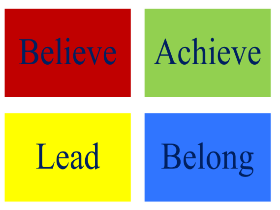 Science
Separate Science (3 GCSE)  Summer examinations 
Biology			2 exams 1hr 45min each 		(higher or foundation) 
Chemistry 		2 exams 1hr 45mins each		(higher or foundation) 
Physics 			2 exams 1hr 45mins each 		(higher or foundation) 

Combined Science (2GCSE)
This covers all three subjects in less depth (Biology, Chemistry and Physics ) 
Biology			2 exams 1hr 15min each 		 (higher or foundation) 
Chemistry 		2 exams 1hr 15mins each		 (higher or foundation) 
Physics 			2 exams 1hr 15mins each 		 (higher or foundation)
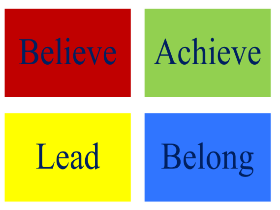 Science
Separate Science (3 GCSE) Grading 
Biology			9 to 1
Chemistry 		9 to 1
Physics 			9 to 1

Combined Science (2GCSE)
This covers all three subjects in less depth (Biology, Chemistry and Physics ) 
Biology			9-9, 9-8, 8-8, 8-7, 7-7, 7-6, 6-6, 6-5, 5-5, 5-4, 4-4, 4-3, 3-3, 3-2, 2-2, 2-1, 1-1
Chemistry 		 9-9, 9-8, 8-8, 8-7, 7-7, 7-6, 6-6, 6-5, 5-5, 5-4, 4-4, 4-3, 3-3, 3-2, 2-2, 2-1, 1-1
Physics 			 9-9, 9-8, 8-8, 8-7, 7-7, 7-6, 6-6, 6-5, 5-5, 5-4, 4-4, 4-3, 3-3, 3-2, 2-2, 2-1, 1-1
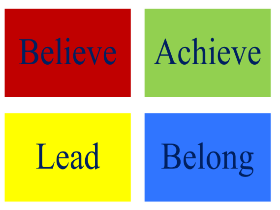 Science
What are the science departments doing?

Early finish of the schemes of work (Syllabus) 
Regular tests 
Tracking student progress and gaps in knowledge  
Work books and content resources made available and photocopies for form time use 
Revision guides 
Question papers and mark schemes 
Autumn and spring mocks 
Revision in class in term 5 (Late April onwards)
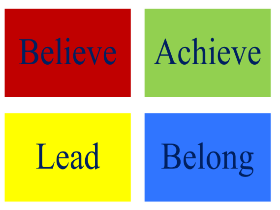 Science
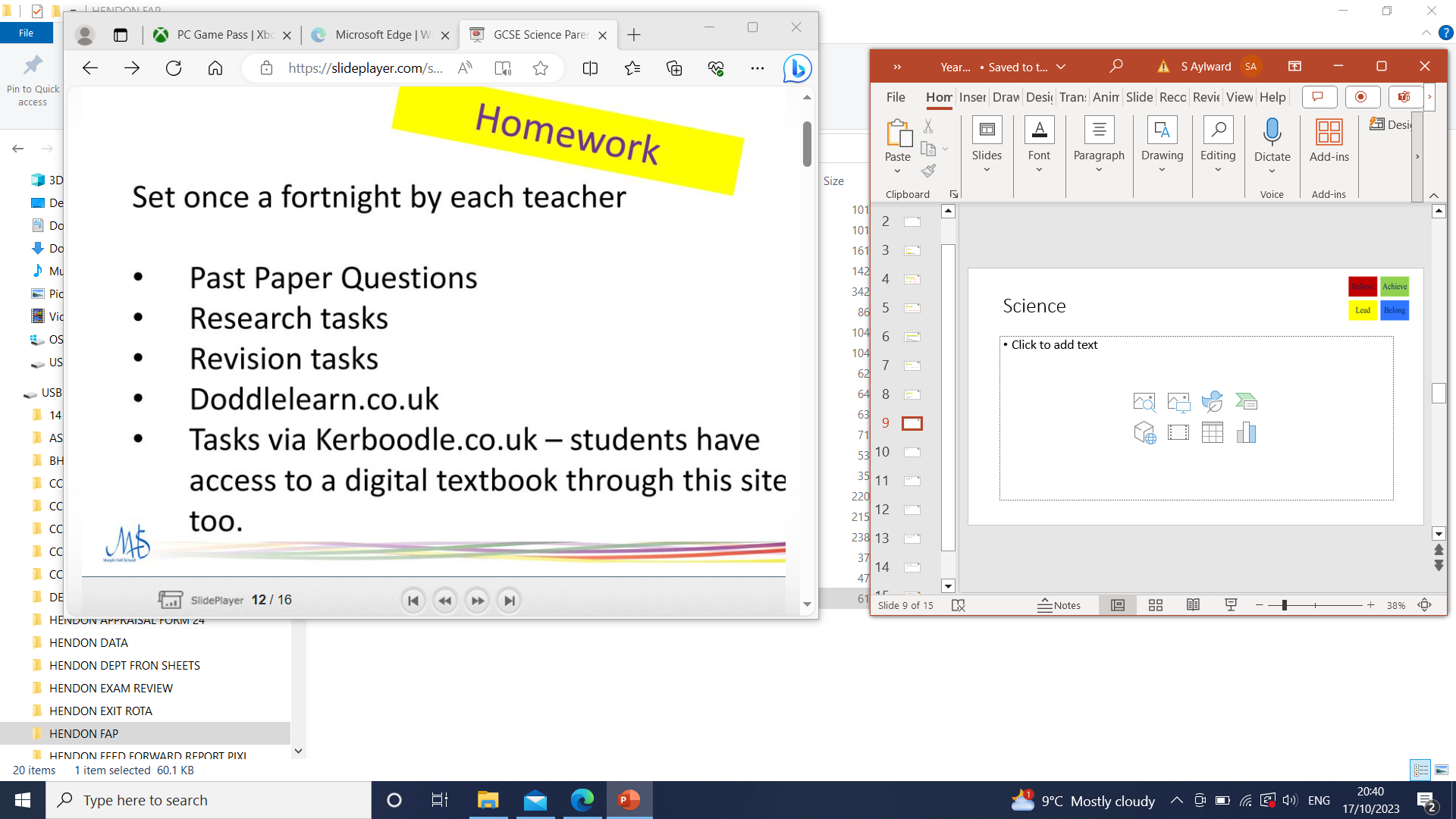 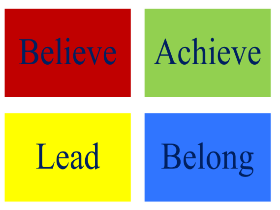 Science
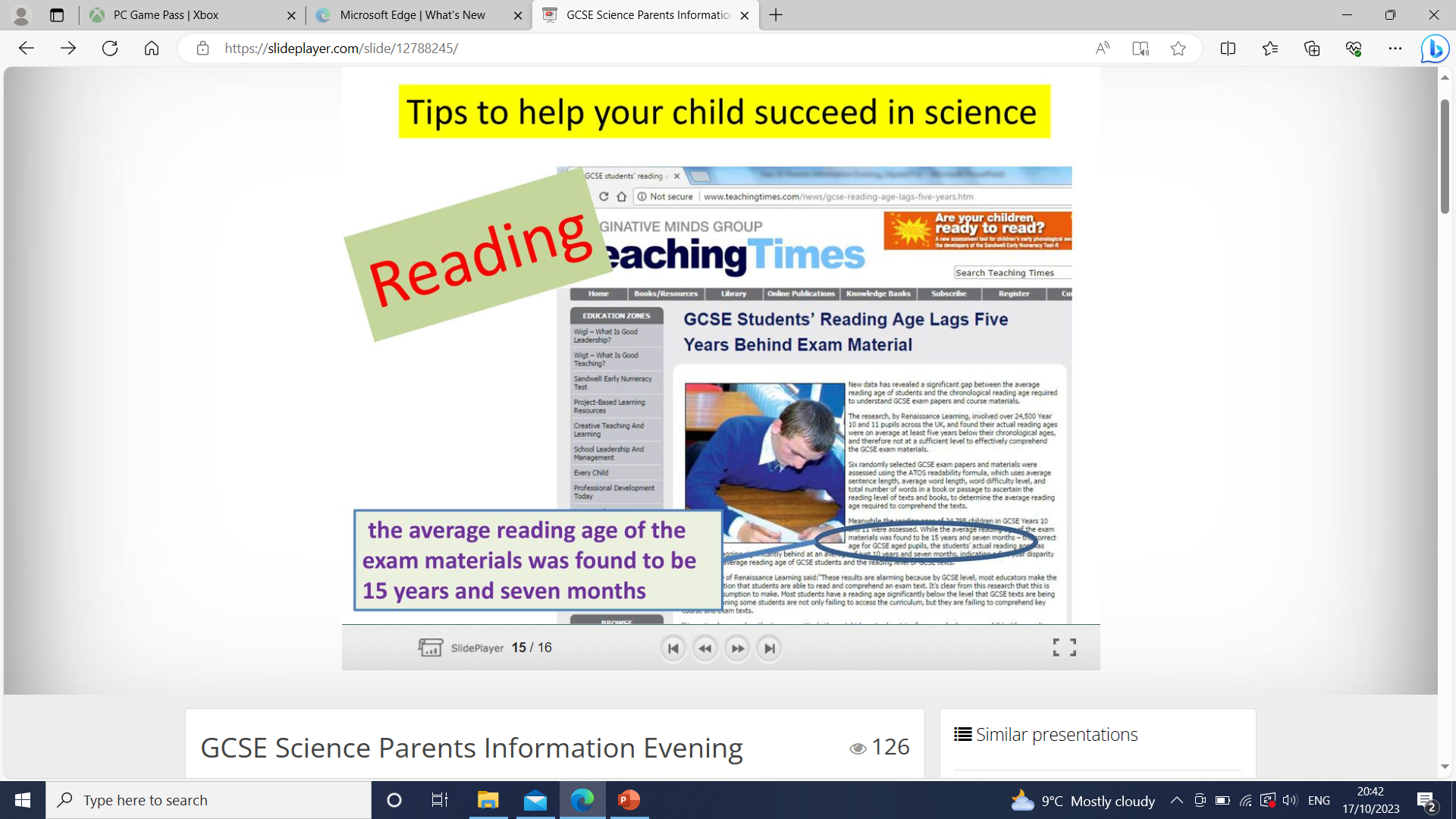 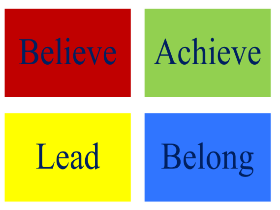 English
Exam Board – Edexcel
Mock Exams in December and February

December Mocks
Paper 1 English Literature: Shakespeare and Post 1914 Literature (1 hr 45 mins, 80 marks)
Paper 1 English Language: Fiction and Imaginative Writing (1 hr 45 mins, 64 marks)

February Mocks
Paper 2 English Literature: 19th Century Novel and Poetry since 1789 (2 hrs and 15 mins, 80 marks)
Paper 2 English Language: Non-fiction and Transactional Writing (2 hrs 5 mins, 96 marks)
Helping Your Child to Revise
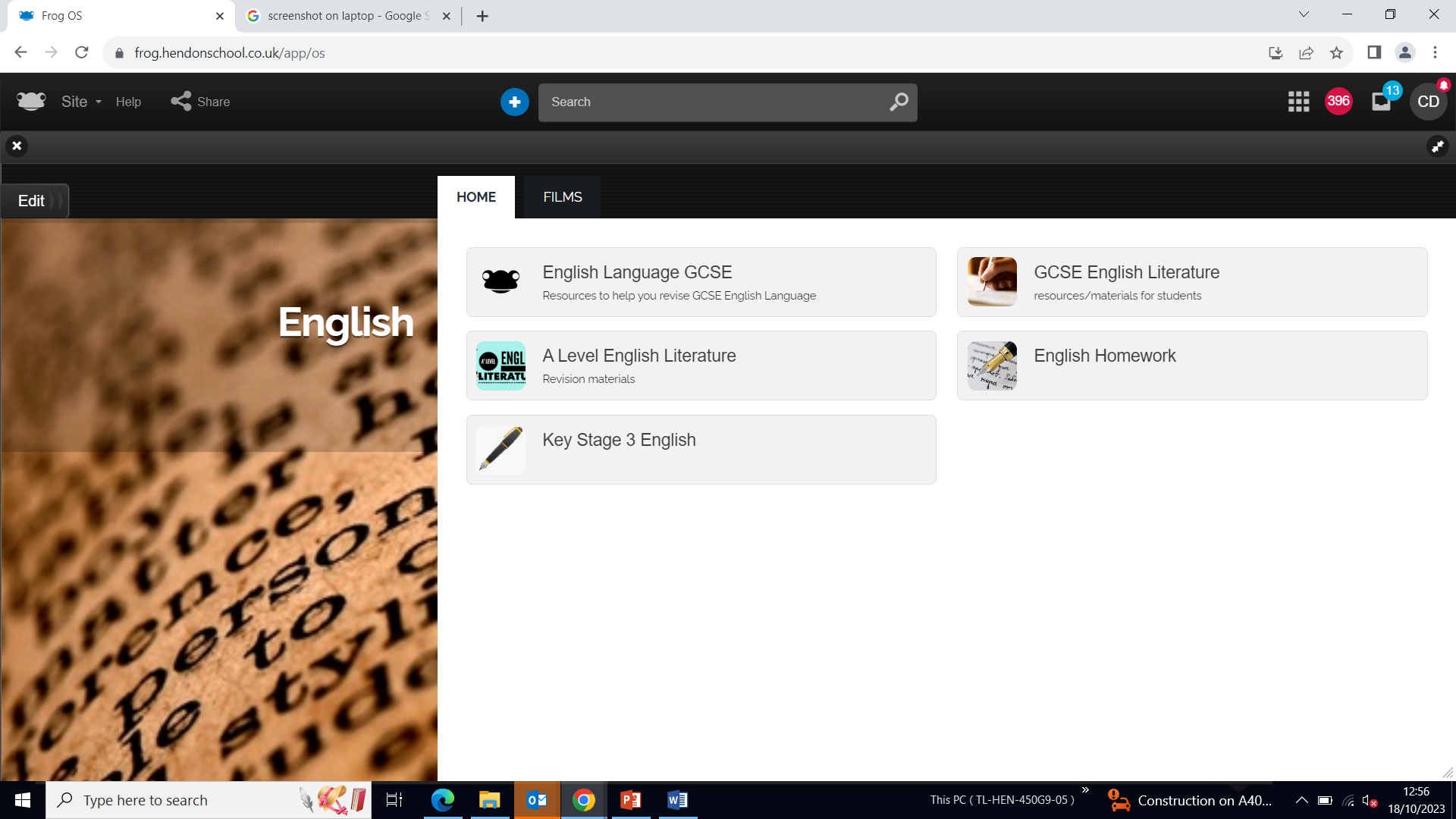 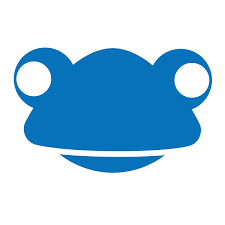 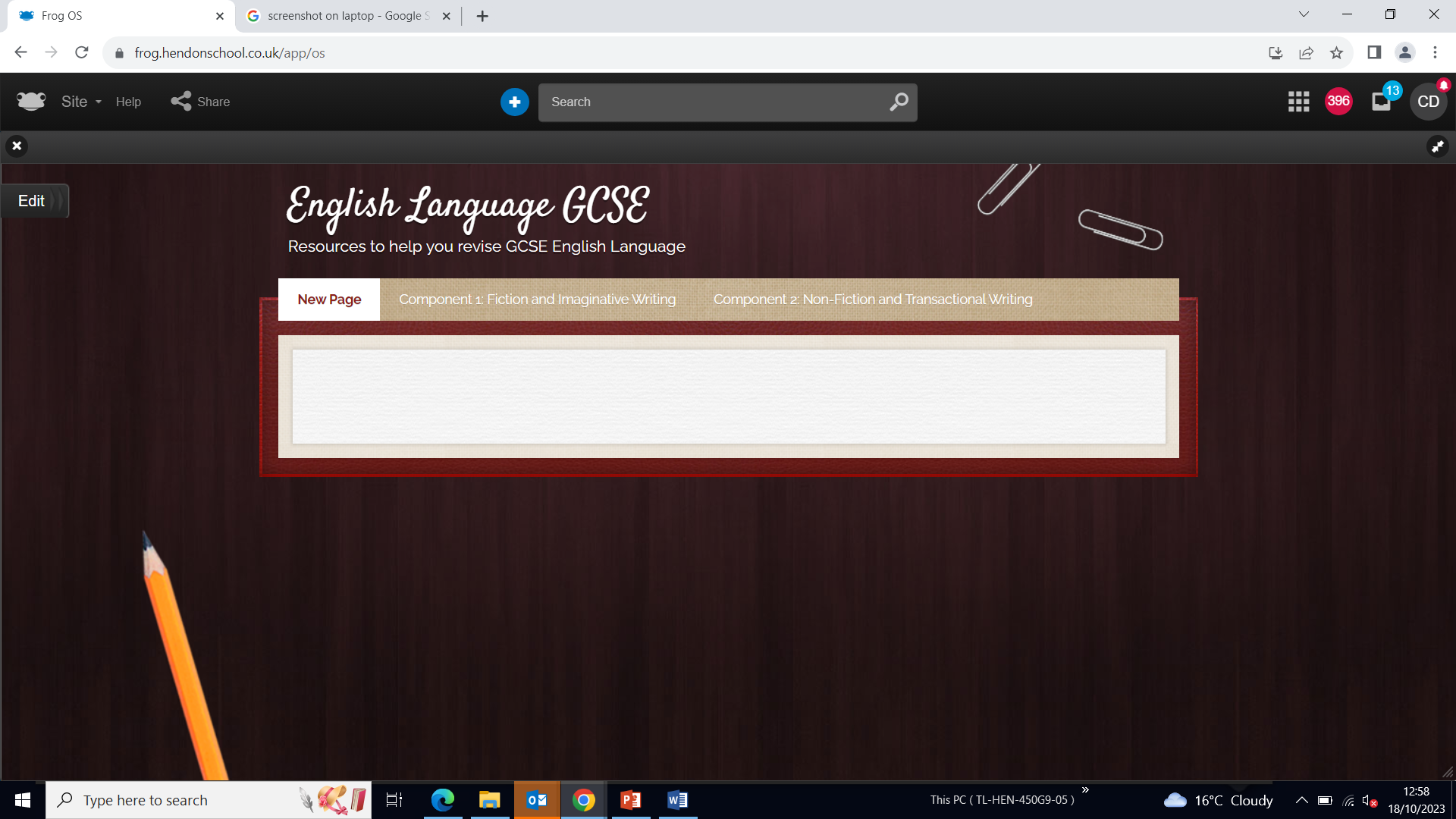 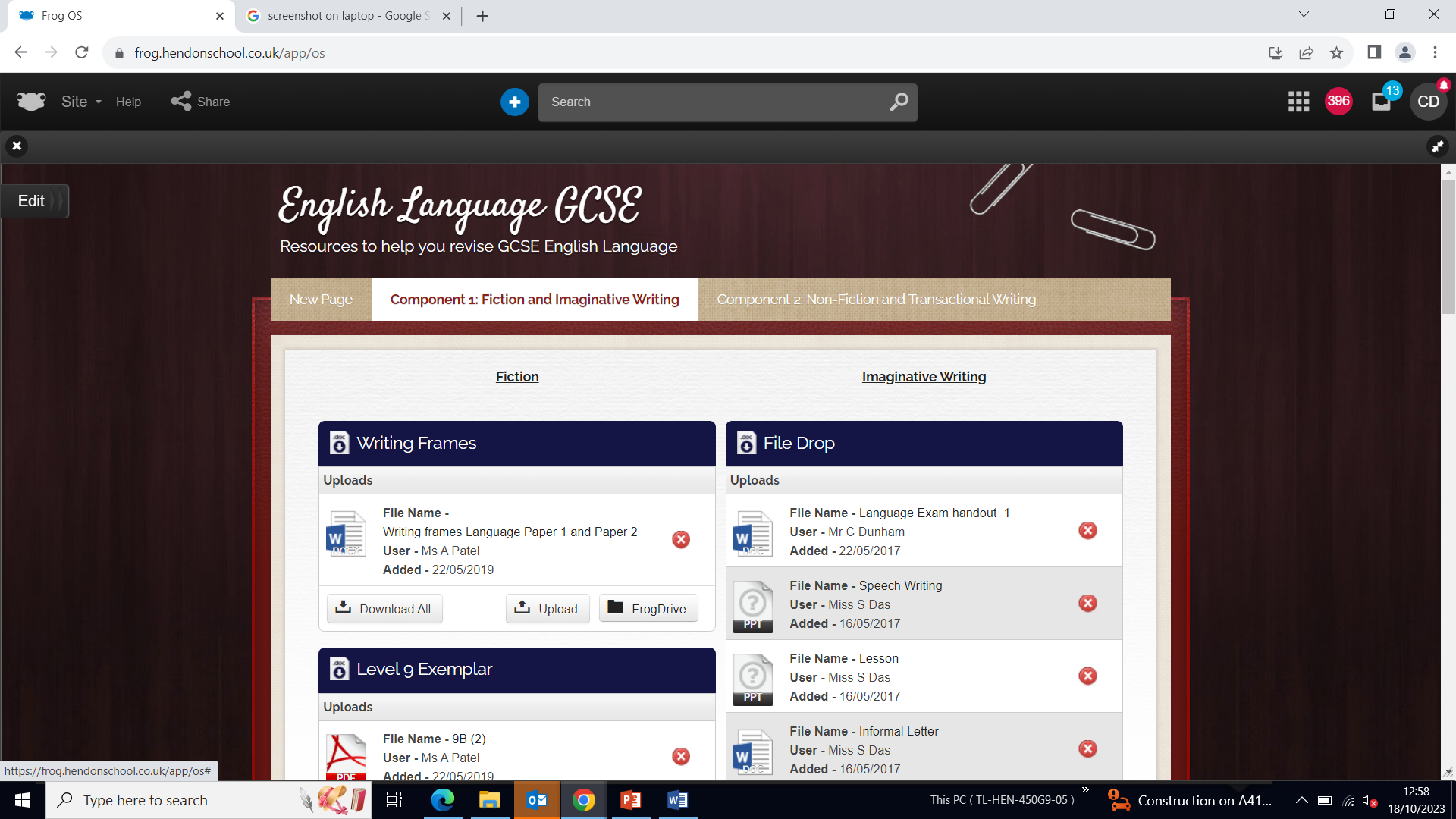 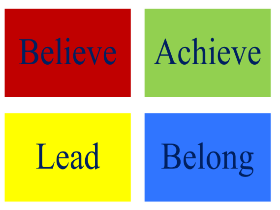 Maths – Course Outline
Exam Board – Edexcel
Mock Exams in December and February
3 Papers, 90 minutes each, 80 marks each
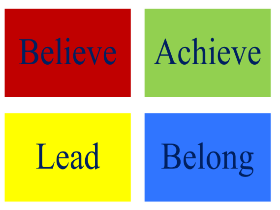 Maths - Resources
Sparx Maths
Active Learn
Maths Genie
Maths Teacher
Homework Club
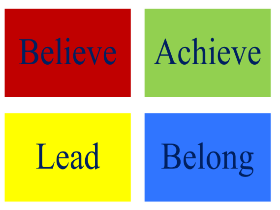 Maths – How to support you child
Ensure Homework is completed
100% attendance to Maths lessons
Check up on them
Revision timetable
Time off
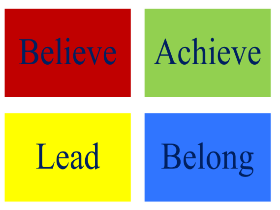 Maths – Final Word
If the only Maths work you do is in class, this is not enough to achieve your potential. You have to work outside of lessons.
Revise
Revise
Revise
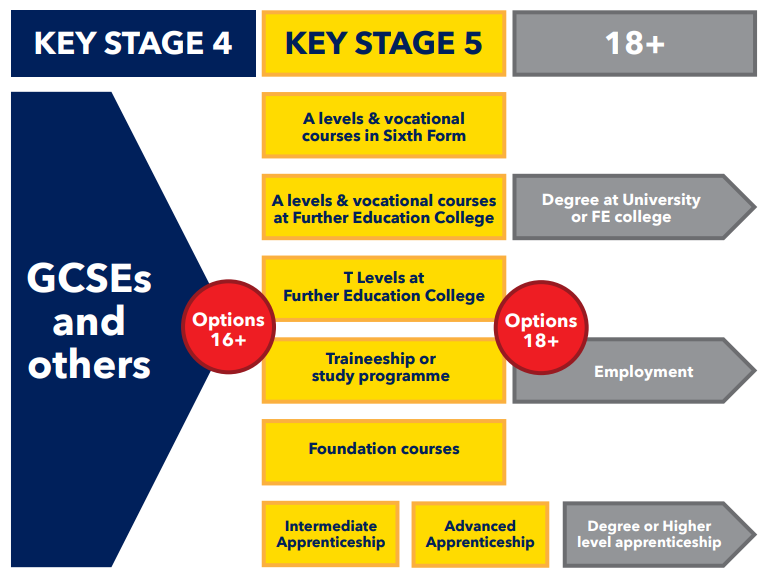 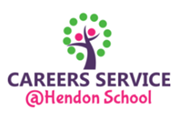 Next steps
The law states that all young people must continue to do some kind of education or training until they are 18. There are lots of different options available to students.
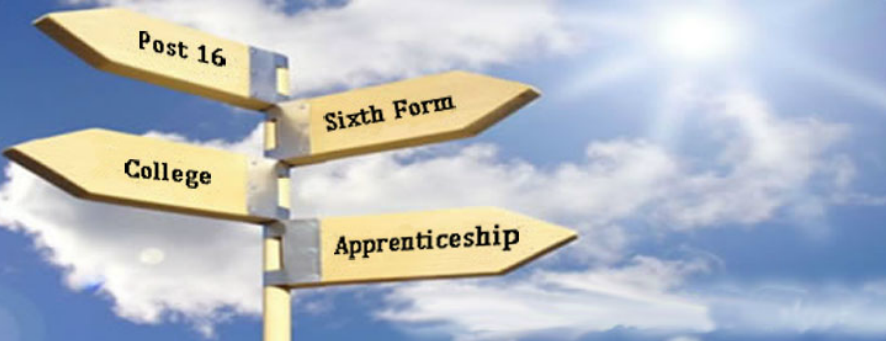 The law states that all young people must continue to do some kind of education or training until they are 18. There are lots of different options available to students.
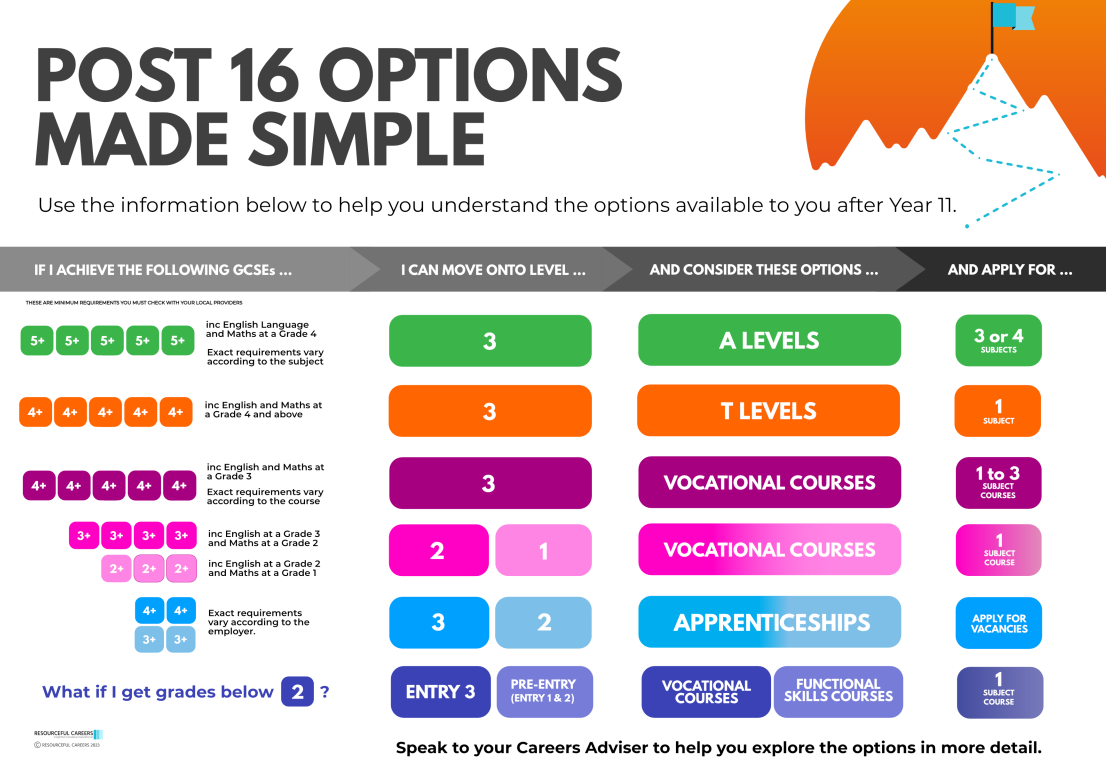 Next steps
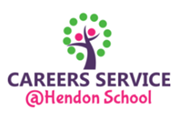 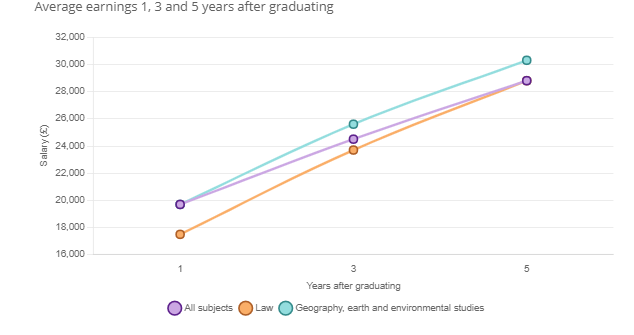 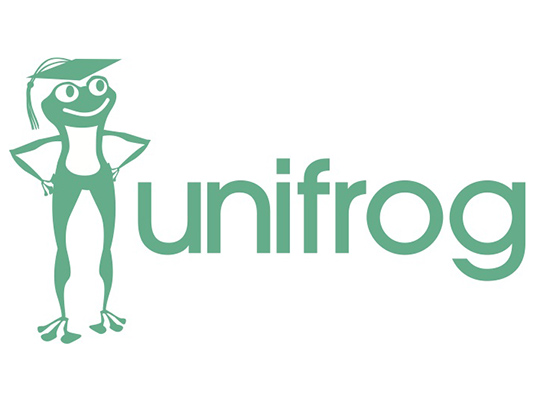 Careers destination platform
“Geographers are among the most employable university graduates. Find out more about choosing geography at GCSE and A Level, continuing to study geography at university, and the career paths that geography opens up for you.”
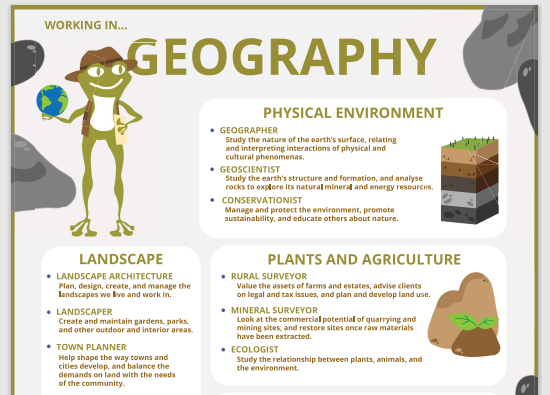 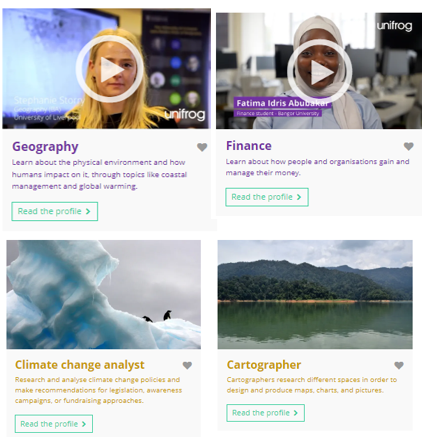 Access to Unifrog

Individual careers guidance meeting this year

Optional group careers session e.g. aspiring lawyers or those planning on applying for an apprenticeship 

Assemblies and mentoring sessions about different options

List of all college/ school open evenings shared with students 

Optional lunchtime workshops with a range of speakers

Lunchtime drop-in sessions with Mrs Mohammad
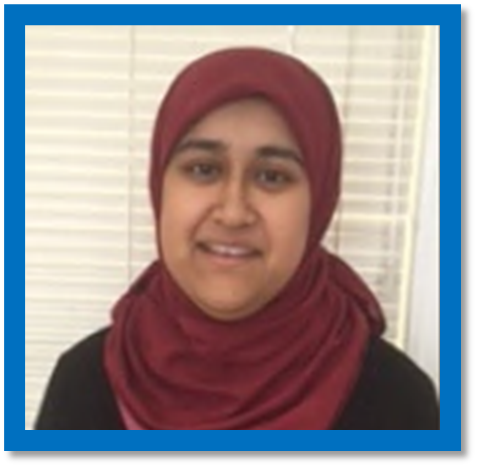 Mrs Mohammed our Careers advisor
Contact the team: 

Careers@hendonschool.co.uk
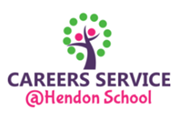 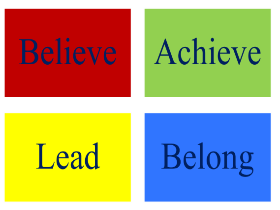 Director of Key Stage Four
Ms. Kruczyk
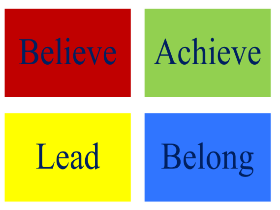 Sixth Form Open Evening
5-7pm
14th November 2024
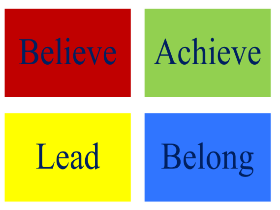 Refreshments in the Canteen